The Black Panther
18/10/14
Scientific namePanthera pardus
The Black Panther is a melanistic color variant of the leopard.
The animal lives in the wild, mostly in Australia. Their population is decreasing day by day. Sadly, only 85 – 90 remain in the world.
The animal lives in a den, similar to a lion’s den, but more hidden away into the forest.
Facts
Shockingly, the Black Panther is the same thing as a leopard, just the skin is melanistic (the panther was born that way).
Panther is known as black jaguar in South America, as black leopard in Asia and Africa, and as black cougar in North America
An adult Panther is 7-8 feet in length and weighs between 100-250 pounds.
In the wild, Panthers can live up to 12 years, and in captivity up to 20
A Panther can leap up to 20 feet (6.06 meters)
Since there are only 85 to 90 left, one square meter of fur from this animal could cost up to $ 400,000. Some really rich poachers are hunting this animal for their fur. Due to this, they are becoming endangered. Around 45 are being kept in animal care institutions, but even this won’t help when it’s too late.
One way humans can protect these animals is to stop illegal poaching. By doing this, we can raise their number significantly.
Another way that humans can help is to stop gas pollution. This can also help greatly.
Finally, some farmers who live near the area should stop setting poison gas traps and even spring attack traps.
Now, for the pictures...
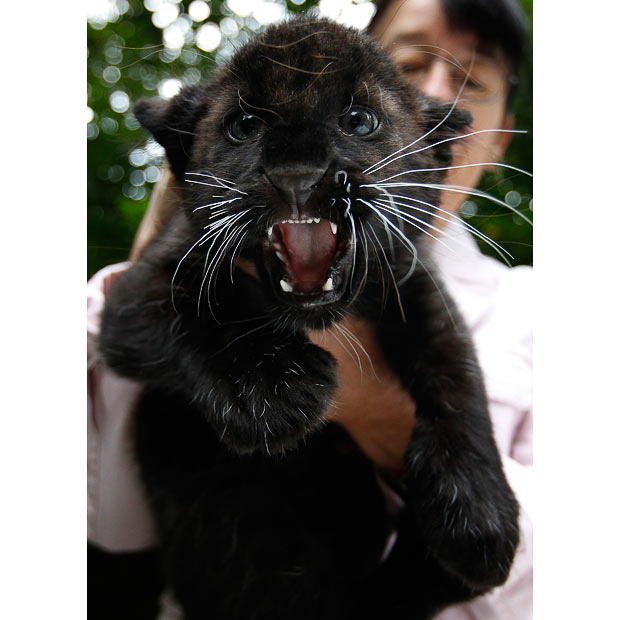 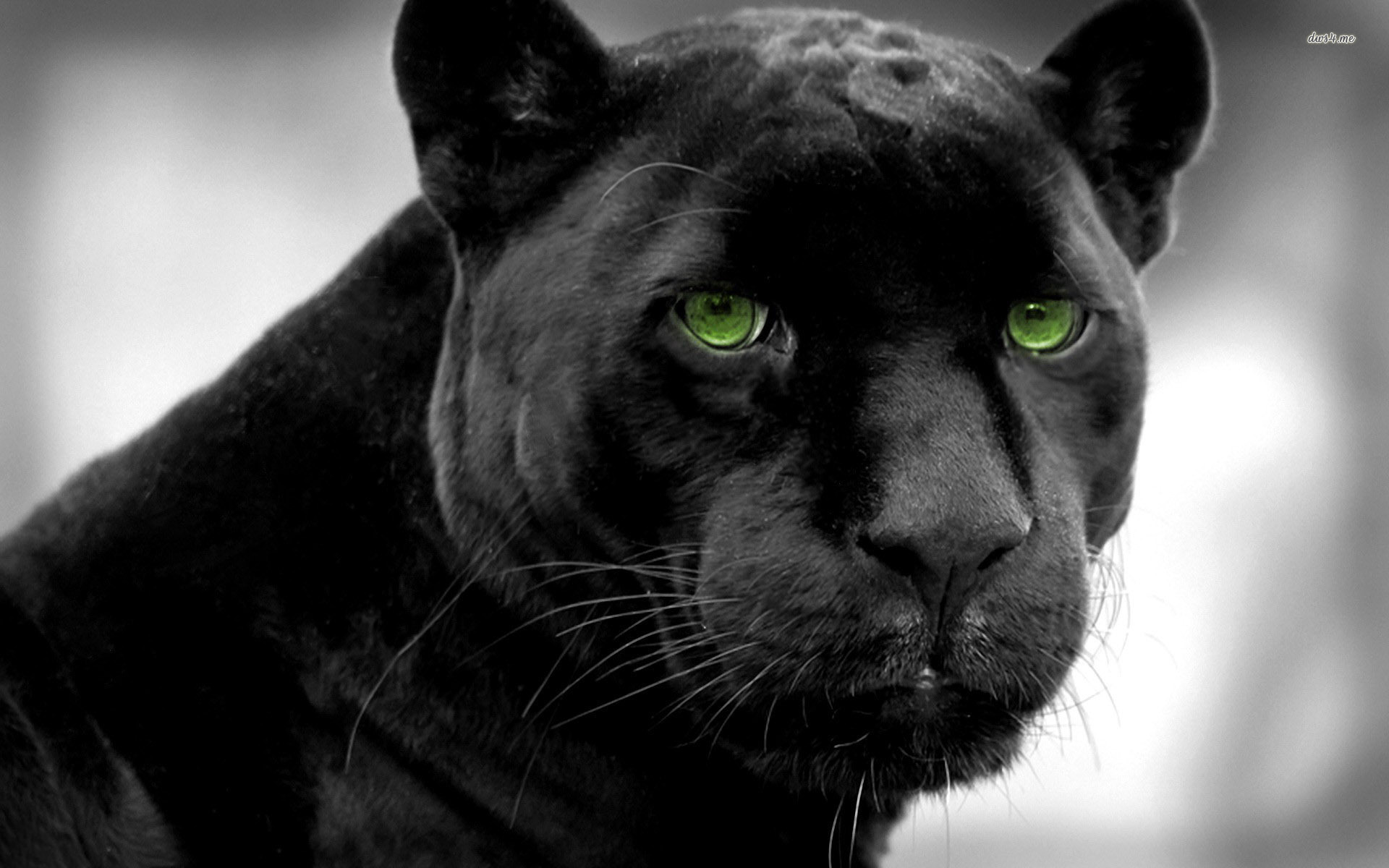 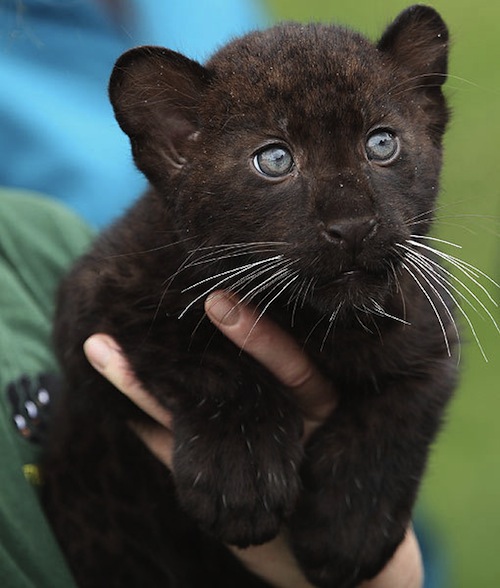 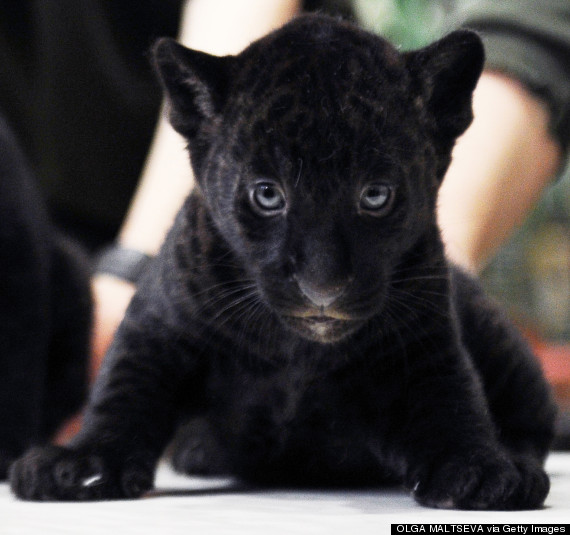 I hope you enjoyed the presentation.
Thank You